Linking Authentic Assessment to
Intervention and Instruction
EI/ECSE Standard 4, Component 4.4
Candidates, in collaboration with families and other team members, use assessment data to determine eligibility, develop child and family-based outcomes/goals, plan for interventions and instruction, and monitor progress to determine the efficacy of programming.
[Speaker Notes: This presentation focuses on using authentic assessment to inform intervention and instruction. The content of this session aligns with the knowledge and skills included in EI/ECSE Standard 4, Assessment Processes, Component 4.4. Read the component on the slide.]
DEC RecommendedPractices (2014)
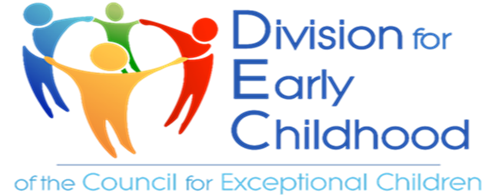 A9 Practitioners implement systematic ongoing assessment to identify learning targets, plan activities, and monitor the child’s progress to revise instruction as needed. 
A11 Practitioners report assessment results so that they are understandable and useful to families.
[Speaker Notes: Two DEC Recommended Practices are exemplified in the content and activities included in this presentation. Read the Recommended Practices on this slide.]
Objectives
[Speaker Notes: Read the three objectives on the slide.]
Data-Based Decision-Making Definition
Using assessment data 
to guide instruction 
and intervention.
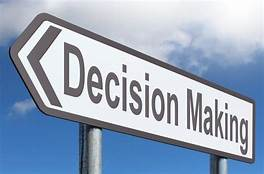 [Speaker Notes: Data-based decision-making is an evidence-based practice in which assessment data for a child or children is collected and documented to inform planning for intervention and instruction. And then, once intervention/instruction has occurred, to determine if a child/ren is/are making progress on target goals/outcomes to determine next steps for intervention and instruction.]
Data-Based Decision-Making Process
[Speaker Notes: This figure provides a visual representation of the data-based decision-making process that includes gathering, documenting, and analyzing assessment data. This data is then used to identify target goals/outcomes for a child/ren and plan for intervention and instruction. The plan would then be implemented. The process or cycle then continues as data is collected to determine what progress the child/ren is/are making and using that information to modify the plan or develop a new plan. Data continuously informs what aspects of planning and implementation needs to be modified or improved, and documents progress at each level of the program, and service provision systems.

Data-based decision-making is a collaborative process in which other professionals and the family are actively engaged in each step.

Each step in this process will be discussed in more detail.]
Gathering, Documenting, and Analyzing Data Allows One To:
Determine the effects of instruction and intervention on target outcomes/goals,
Determine how and when to continue, adapt, or discontinue instruction and intervention,
Provide formative and summative evaluation data, and 
Engage in communication between team members.
[Speaker Notes: Collecting, documenting, and analyzing assessment data is discussed in detail in the power point presentation for this module titled, Collecting and Documenting Authentic Assessment Data Through Observation. The focus for this presentation is how that data is then used to plan for and make decisions about intervention and instruction.]
Planning: Questions to Consider
What outcomes/behaviors are targeted and what type of data is needed?
What practices or strategies will be implemented?
How often, when, where, and who should collect the data?
How should the data be interpreted and used? What are the decision rules?
How will the data be shared with team members?
[Speaker Notes: In using assessment data to plan for intervention and instruction, several questions must be answered.
1. Based on the assessment data collected what are the target short-term goals/outcomes for this children/ren?
2. After determining the target goals/outcomes, the evidence-based practice(s) (EBPs) that is/are appropriate for that goal/outcome and most likely when implemented to result in the child making progress should be identified.
3. After identifying the target goals/outcomes and EPBs to be implemented, one would determine how often implementation and data collection will occur (e.g., once daily, more than one time per day, three times a week) and in which daily activities and routines implementation and data collection would occur. For example, if the target outcome/goal is to eat finger foods, the EBPs and data collection should occur during meal/snack times and could occur at each of those times daily. It is also critical to determine where implementation and data collection will occur and by whom. If the child is in a center-based program, implementation and data collection might occur only in the classroom with one or more of the adults in that classroom. Or a target goal/outcome might be implemented in both the classroom and the home with the family also responsible for implementation and data collection (e.g., the target outcome/goal of toileting).
4. The decision rules for interpreting the data must also be determined. The next slide provides more information about determining decision rules.
5. Data-based decision-making is a collaborative team process. Each professional and the family should be involved in each step of the process. Different team members may be responsible for implementation and collection of data. Therefore, the team must decision how and when communication will occur among team members.]
Determine Decision Rules
What is criteria for mastery of the outcome/goal?
Length of time behavior exhibited,
Percentage of target responses, or’
Number of target responses.
What is acceptable progress toward outcome/goal?
How will progress toward mastery be monitored?
[Speaker Notes: For each target outcome/goal, the criterial that will be used to determine if the child has mastered or achieved the goal/outcome must be identified. The criteria will vary based on the target outcome/goal and what is known about the development and learning of the child. For example, if the target goal/outcome is to attend to task, then the criteria might be for a certain amount of time (i.e., duration). While if the target outcome/goal is to request an item (e.g., toy, food) with a two-word utterance (e.g., want milk, want ball, more cracker), the criteria could be a percentage of opportunities or a target number of times the child uses the two-word utterances as requests. 

To determine acceptable progress toward the outcome/goal, it is also important to include criteria to indicate if the child can consistently perform the task or exhibit the behavior. The identified criteria might be 3/3 trials and then, to determine if the child has mastered the outcome/goal, 3/3 consecutive days or 3 out of 4 consecutive days might be added as part of the criteria.

The person collecting the data would typically review it and determine when the team should review the data to make decisions about next steps in intervention and instruction.]
Implementing Instruction and Intervention
Implement the identified evidence-based practice or strategy,
Implement the practice/strategy with fidelity,
Collect assessment data to monitor the child’s progress,
Review the data and determine next steps for intervention and instruction.
[Speaker Notes: Implementation is guided by instructional or intervention plans (e.g., lesson plans) that include: (a) the target outcome/goal with the criteria for mastery, (b) the evidence-based practice to be implemented with specific procedures for implementation in order to implement the practice with fidelity, c) the data collection method along with the record form to be used. 

Fidelity refers to how closely implementation of a practice or strategy aligns with the way it was designed to be
implemented. Implementing with fidelity increases the likelihood that the target outcome/goal will be achieved. More information about evidence-based practices and fidelity can be found in the ECPC Curriculum Modules: Professional Standards for Standard 6, Using Responsive and Reciprocal Interactions, Interventions, and Instruction, PD Guide for 6.1.]
Making Decisions About Next Steps
1. If a child is not making progress:
Continue implementation, or 
Revise the implementation plan.
2. Child is making progress, but has not met criteria:
Continue implementation, or
Adjust implementation for efficiency.
3. Child has accomplished the outcome/goal:
Target a new outcome/goal, or
Target the same outcome/goal to a new criteria.
[Speaker Notes: The team reviews the data to determine what needs to occur next. A child may have accomplished the target outcome/goal. The team would then use the data to identify a new target outcome/goal or use the same one and modify the criteria for mastery. A child may be making progress, but have not yet met the criteria for mastery. In this case, implementation would continue possibly with some modification in the implementation of the EBPs. Or a child may not be making progress. We will now watch a video that discuses some of the things that we might do if a child is not making progress.]
Using Data to Inform Teaching (2:42)
Watch the video and respond to the following questions:
What should you do if the child is making progress and has not yet achieved the outcome/goal?
What can you do if a child is not making progress on an outcome/goal?
How might you use this information with a child with whom you are currently providing services?
[Speaker Notes: https://eclkc.ohs.acf.hhs.gov/video/using-data-inform-teaching
This video, Using Data to Inform Teaching, describes how to use ongoing assessment data to inform and adjust intervention and instruction practices. Watch the video and think about the questions on the slide. After watching the video, discuss responses to the questions. This could occur individually (if the module is being used online) or in small groups followed by whole group sharing.]
If The Child Is Not Making Progress:
Review the assessment data to determine if changes to any of the following are needed:
The target outcome/goal,
The activity/routine in which implementation occurs, 
Antecedents or consequences,
Accommodations or modifications to equipment or materials, and/or
The evidence-based practice or strategy,
[Speaker Notes: If a child is not making progress in achieving the target outcome/goal there are several things that need to be considered for possible revision. Read the information on this slide and identify which items were discussed in the video, Using Data to Inform Teaching. Thinking about a child with whom you are currently working with or have worked with who was not making progress on a target outcome/goal, which of the items on the slide did you need to modify for that child or possibly should have modified?]
Learning Activity: Interpreting Data
Read the activity overview at this link and follow the directions for graphing the data for Josiah and Annick and determining next steps for instruction.

Source: Head Start Early Childhood Learning and Knowledge Center. (n.d.). Children with Disabilities. Head Start Early Childhood Learning and Knowledge Center.
[Speaker Notes: https://eclkc.ohs.acf.hhs.gov/sites/default/files/pdf/no-search/iss/strengthening-your-program/disabilities-la-interpreting.pdf

This activity can be completed individually (if online) and then posted to share with other learners or completed in small groups (if face-to-face) and then, shared with the whole group.

It may be helpful to review the data for Jared and the instruction/intervention decision that was made before learners begin the activity specific to Josiah and Annick. Be sure to emphasize that even though the learning goal does not state how may days/times the child had to reach criteria of 80% or higher, the decision to modify the goal was based on three consecutive days. Typically, the child would need to reach criteria for more than one day/time to consider the goal achieved (e.g., three consecutive days, three out of five consecutive days).]
Children with Disabilities (5:52)
Watch the video and respond to the following questions:
How did these teachers implement the data-based decision-making process?
What is the rationale for teachers and other professionals collaborating in this process?
How are you or have you used data to inform intervention and instruction?
[Speaker Notes: https://eclkc.ohs.acf.hhs.gov/video/children-disabilities

This video, Children with Disabilities, describes how to use ongoing assessment data when teaching children with disabilities and how to use that data to adjust your and provide additional support, if needed. It also emphasizes the importance of collaboration. Watch the video, Children with Disabilities, and think about the questions on the slide. After watching the video, discuss responses to the questions. This could occur individually (if the module is being used online) or in small groups followed by whole group sharing.]
Collaboration With the family and Other Professionals
Regular team meetings to plan, review data, and make decisions about changes in intervention and instruction, 
Ongoing communication with team members, including the family, and
Celebration of successes!
[Speaker Notes: Data-based decision-making is a collaborative team process with different team members having different roles depending on the family’s priorities and the needs of the child. The team should meet on a regular basis to implement the different steps in the data-based decision-making process. The must decide how/where (e.g., face-to-face, virtually) they will meet to ensure that all team members are involved. 

In addition to the regular team meetings, it is important to identify a strategy or strategies to communicate regularly (e.g., daily, weekly) with the team. Some examples of strategies include communication logs or notebooks, emails, phone calls

Facilitator can conclude by asking the group if they can think of a time that a small success was shared with a family member, and the impact of that on services for that child over time. Discuss the power of celebrating incremental positive change as a way of eventually achieving long-term goals – especially for children with complex needs.]
Sharing Video Documentation with Families (2:47)
Watch the video and respond to the following questions:
What are some of the benefits of using video with families to discuss children’s progress?
How can video be used to involve the family in decision-making about their child’s program?
What are some of the opportunities that you might have to use video with families?
[Speaker Notes: https://www.youtube.com/watch?v=uqzOTWJITlU

In this video, Christina DeVarona discusses how video can help us understand children's learning and development and the benefits of sharing video with families to engage them in the data-based decision-making process. Watch the video and think about the questions on the slide. After watching the video, discuss responses to the questions. This could occur individually (if the module is being used online) or in small groups followed by whole group sharing.]
Using Video to Celebrate Progress (2:09)
How was video used differently with the family in this video than in the previous one?
How could you actively involve the mother in discussing the weekly videos specific to the child’s progress and planning for implementation of target outcomes/goals? How might you use the video clips? What might you say to the mother?
In what other ways, could these video clips be used with other family members or professionals?
[Speaker Notes: https://www.youtube.com/watch?v=ALyGAB7ANvo&t=3s
Megan Klish Fibbe, a physical therapist, discusses how video can support families by highlighting family strengths and child progress. After watching the video, discuss responses to the questions. This could occur individually (if the module is being used online) or in small groups followed by whole group sharing.]
References and Resources
Colorado Department of Education. (n.d.). Results
           matter video library. Colorado Department of
           Education.        https://www.cde.state.co.us/resultsmatter/rmvideoseries
References and Resources (cont’d.)
Head Start Early Childhood Learning and Knowledge
          Center. (n.d.). Children with disabilities. Head
          Start Early Childhood Learning and Knowledge
          Center. 
              https://eclkc.ohs.acf.hhs.gov/video/children-disabilities
Head Start Early Childhood Learning and Knowledge
          Center. (n.d.). Using data to inform teaching.
          Head Start Early Childhood Learning and
          Knowledge Center. 
           https://eclkc.ohs.acf.hhs.gov/video/using-data-inform-teaching
Disclaimer
This is a product of the Early Childhood Personnel Center (ECPC) awarded to the University of Connecticut Center for Excellence in Developmental Disabilities and was made possible by Cooperative Agreement #H325B170008 which is funded by the U.S. Department of Education, Office of Special Education Programs. However, those contents do not necessarily represent the policy of the Department of Education, and you should not assume endorsement by the Federal Government.